Resolving Health Care Disputes
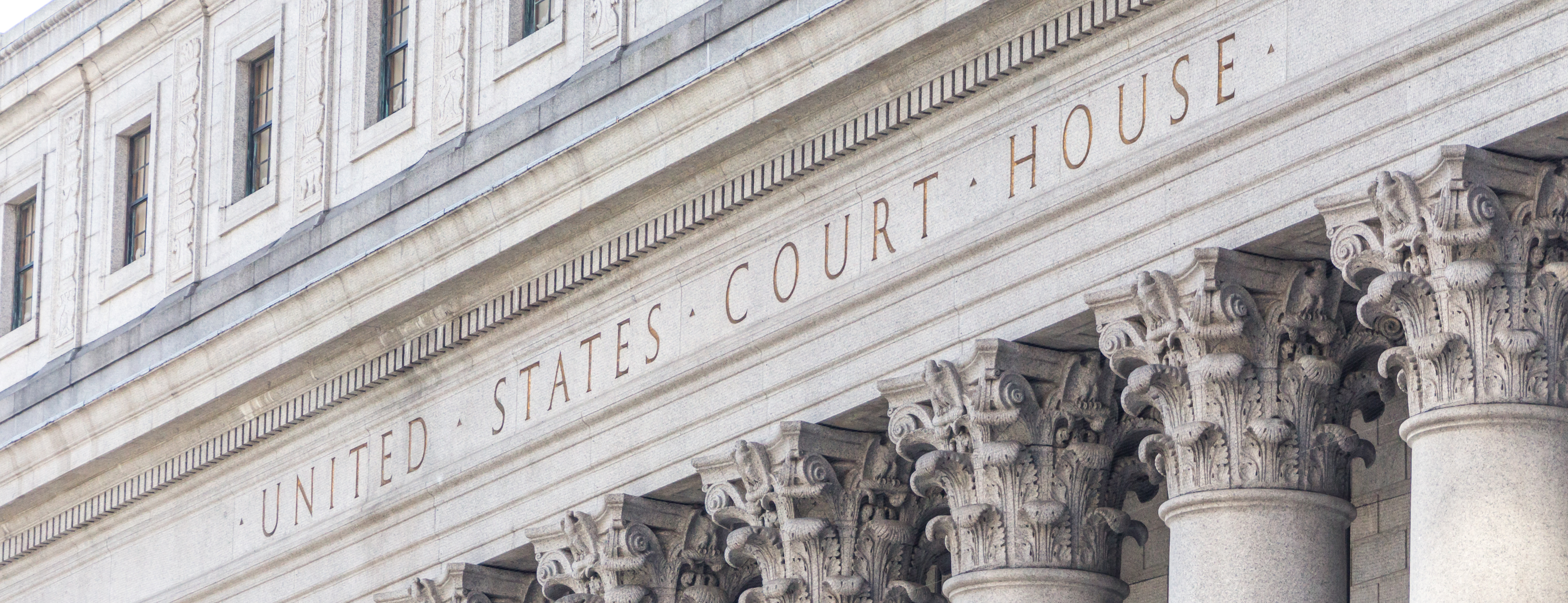 [contact information for presenter]
Overview
What is arbitration?
What is mediation?
What benefits can these processes provide?
How do I use these processes most effectively?
What is Arbitration?
Private adjudication:

The parties agree that a particular dispute, or a range of disputes, will be decided by an impartial expert after a private hearing rather than by a judge or jury after a public trial.
3
Potential Benefits
Confidentiality 
Existence of dispute
Allegations and demands
Pleadings, testimony, and evidence 
Outcome

Speed/Finality
Reduced discovery and motions practice
No court backlog for hearings
Deadline for issuing award
Very limited grounds for vacating (overturning) an award
4
Potential Benefits (cont.)
Fairness/Predictability
Decision-maker with subject matter expertise
Settlement easier to negotiate when outcome is more certain

Cost: Savings in legal fees may far exceed costs of arbitrator and administrator
5
Barriers to Success
Confidentiality
Litigation to compel arbitration and/or to enforce award

Speed/Cost
A panel (3 arbitrators) instead of a single arbitrator
Turning arbitration into litigation
filing every conceivable motion
engaging in full-blown discovery
requiring adherence to judicial rules of evidence

Fairness/Finality
A one-sided arbitration agreement that is deemed unconscionable or contrary to public policy
6
Best Practices
Restrict use of panels to very large cases 

Set clear expectations for advocates
Get to the heart of the dispute quickly
Do not advance every conceivable argument
Do not try every conceivable tactical ploy
Do not bury the other side in unnecessary discovery requests
Do not resist requests for relevant information

Set clear expectations for clients
You may have to pay money to get sued
You may have to pay for an award that goes against you 
You may not get the arbitrator you want and you cannot control the process even though you are paying for it
7
What is Mediation?
Assisted negotiation:

An impartial expert tries to help the parties overcome barriers to agreement such as strong emotions, breakdowns in communication, competing views about the facts and applicable law, and differing predictions about how a judge or jury will rule if the case is tried in court.
8
Why Mediate?
Can be much faster and less expensive than arbitration (or litigation)
Just as confidential as arbitration
Final 75-85% of the time (if voluntary)
No loss of control  
Can preserve or improve relationships
9
Best Practices for Mediation
Make it happen

Problem 
Advocates are reluctant to propose mediation for fear of appearing weak.

Solutions 
Contract clause that requires parties to mediate and prohibits either party from initiating arbitration or litigation during 30 or 60 day window reserved for mediation.

Corporate policy that requires advocates to propose mediation in every case.
10
Best Practices for Mediation (cont.)
Be prepared 

Train lawyers and clients in mediation advocacy

Trial lawyers often try to turn mediation into what they are familiar and comfortable with: trial 

Clients need to know what to expect and what is expected of them

Clients need to see the value of mediating even if they perceive the other side’s case as weak
11
Using the Dispute Resolution Service
Arbitration
Claim form on AHLA website
Low filing fees ($900-$1,700 for two party case)
No other fees except for arbitrator’s time and expenses

Mediation 
No fees except for mediator’s time and expenses
No rules, just agreement to mediate 
Flexibility about how mediator is selected
12
Basic pre-dispute clause:

Any dispute arising out of or relating to this contract or the subject matter thereof, or any breach of this contract, including any dispute regarding the scope of this clause, will be resolved through arbitration administered by the American Health Lawyers Association Dispute Resolution Service and conducted pursuant to the AHLA Rules of Procedure for Arbitration. Judgment on the award may be entered and enforced in any court having jurisdiction. 

Guide to Arbitration Clauses on AHLA website
13
AHLA Roster of Neutrals
National roster of 
arbitrators 
mediators
peer review hearing officers with health law and health care expertise

Becoming a neutral:
No cost to join or remain on the roster
AHLA retains 18% of the amount billed and collected on behalf of neutrals (we don’t make money unless you make money)
Training in how to arbitrate and mediate health care disputes
Online application, instructions, and minimum requirements on Neutrals page of AHLA website https://www.americanhealthlaw.org/dispute-resolution-services/serving-as-a-neutralAdministrative support and use of electronic case management system
14
Contact Information
Geoff Drucker | Senior Director, Dispute Resolution ServiceAmerican Health Law Association1099 14th Street NW, Suite 925Washington, DC 20005(202) 833-6945Email: GDrucker@americanhealthlaw.org

Carine Brice | Manager, Dispute Resolution ServiceAmerican Health Law Association1099 14th Street NW, Suite 925Washington, DC 20005(202) 833-0762Email: CBrice@americanhealthlaw.org

Robin Carter| Case AdministratorAmerican Health Law Association1099 14th Street NW, Suite 925Washington, DC 20005(202) 833-6958Email: RCarter@americanhealthlaw.org
15